Spremembe meroslovnih predpisov 2023
Strokovno srečanje imenovanih oseba izvajanje overitev
23. november 2023  mag. Matej GrumUrad RS za meroslovje
Vsebina
Pravilnik o merilnih instrumentih
Pravilnik o meroslovnih zahtevah za merilne transformatorje
Pravilnik o meroslovnih zahtevah za merilnike tlaka v pnevmatikah

Pravilnik o meroslovnih zahtevah za merilnike hitrosti v cestnem prometu
Pravilnik o meroslovnih zahtevah za etilometre
Pravilnik o meroslovnih zahtevah za polnilnice za električna vozila
Pravilnik o merilnih instrumentih
Spremembe v delih:
pravilnik,
Priloga 1,
priloge MI-0xx: vodomeri, plinomeri in korektorji, merilniki toplotne energije, merilni sistemi za tekočine razen vode, avtomatske tehtnice za posamično tehtanje, gostinska posoda, merilniki izpušnih plinov

Pravilnik o spremembah in dopolnitvah Pravilnika o merilnih instrumentih (Uradni list RS, št. 98/23) z dne 15. 9. 2023
Veljavnost od 30. 9. 2023
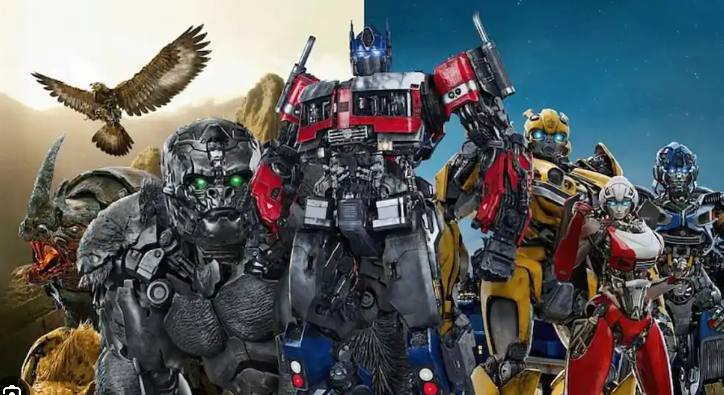 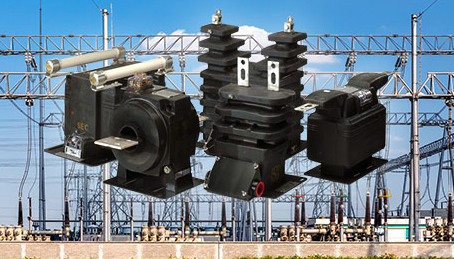 Merilni transformatorji
Ključne novosti:
Omejena napetost – do 38 kV
Bistvene zahteve
Sklic na standard SIST EN 61869
Redne overitve na 2 leti za transformatorje, ki jih je mogoče razstaviti

Pravilnik o meroslovnih zahtevah za merilne transformatorje (Uradni list RS, št. 99/23) z dne 22. 9. 2023
Veljavnost od 7. 10. 2023
Uskladitev postopkov in odločb pravnih oseb, imenovanih za izvajanje overitev
Merilni transformatorji
34. člen 
(1) Postopki overitev merilnih transformatorjev, ki se izvajajo na podlagi Pravilnika o meroslovnih zahtevah za merilne transformatorje za električne števce (Uradni list RS, št. 30/02 in 28/06), se morajo uskladiti z zahtevami tega pravilnika v treh mesecih od njegove uveljavitve.
(2) IO, ki imajo na dan uveljavitve tega pravilnika odločbo za izvajanje overitev merilnih transformatorjev, morajo postopke overitev merilnih transformatorjev, ki so usklajeni s tem pravilnikom, akreditirati najkasneje v dveh letih od uveljavitve tega pravilnika. Zahtevo za spremembo odločbe o imenovanju morajo vložiti pri Uradu RS za meroslovje najkasneje v 15 dneh od pridobitve akreditacije.
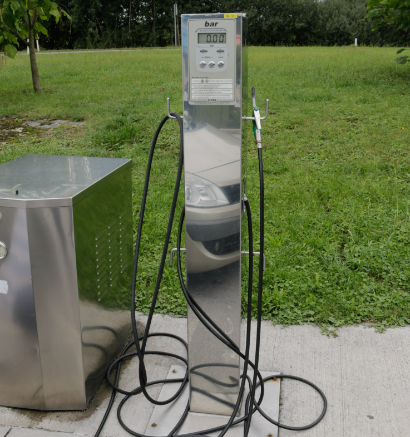 Merilniki tlaka v pnevmatikah
Ključne novosti:
Bistvene zahteve
Sklic na standard SIST EN 12645

Sledi javna obravnava, notifikacija, medresorsko usklajevanje

(Pravilnik o meroslovnih zahtevah za merilnike tlaka v pnevmatikah, ki lahko nosijo oznake in znake EEC: prve EEC overitve (teoretično) možne do 30. 11. 2025)
Drugi predpisi
Pravilnik o meroslovnih zahtevah za merilnike hitrosti v cestnem prometu

Pravilnik o meroslovnih zahtevah za etilometre

Pravilnik o meroslovnih zahtevah za polnilnice za električna vozila
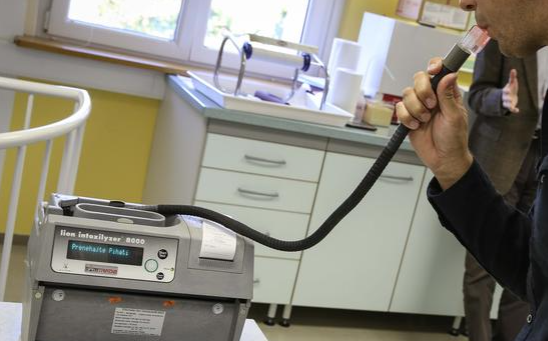 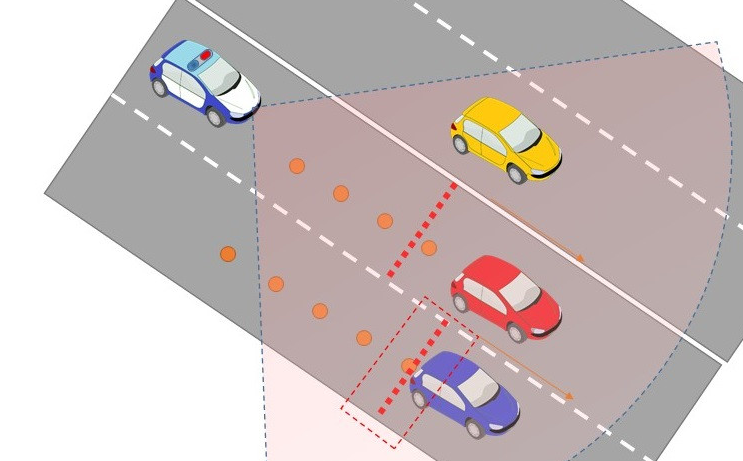 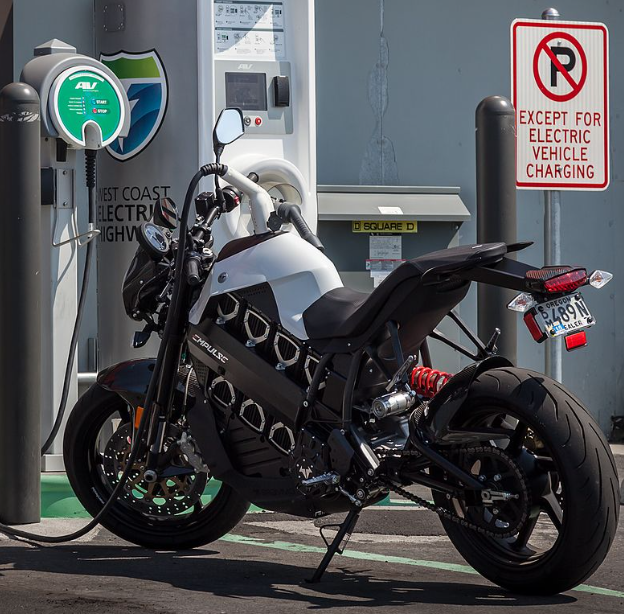 Hvala za pozornost.


Matej Grum
Urad RS za meroslovje
01 24 42 706
matej.grum@gov.si
Nove vsebine Direktive o merilnih instrumentih
Strokovno srečanje imenovanih oseb za izvajanje overitev
23. november 2023mag. Matej GrumUrad RS za meroslovje
Vsebina
„Fit-for-purpose“ za MID & NAWI
„Targeted amendment“ za MID
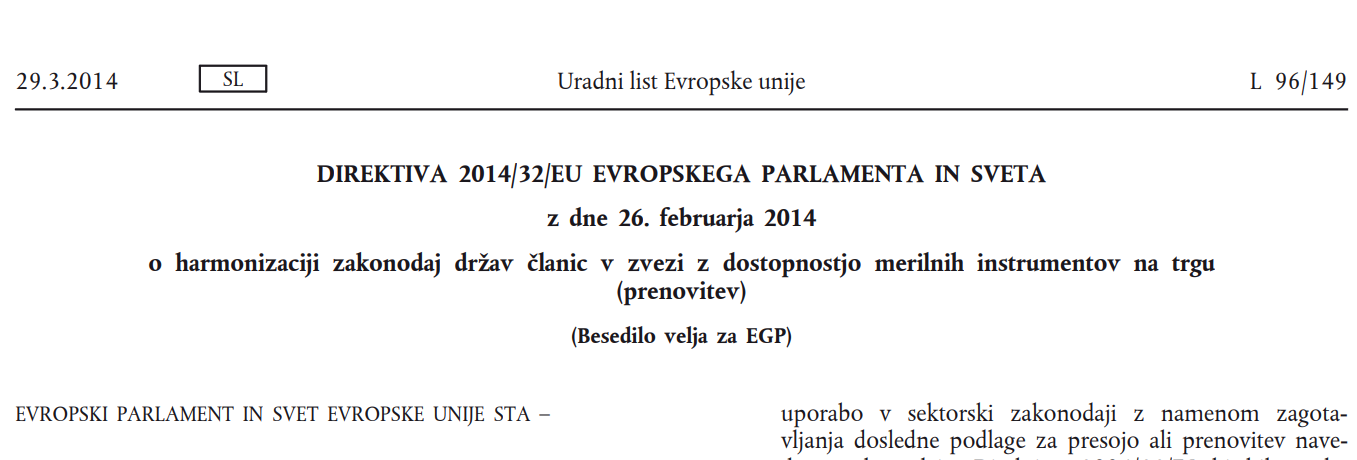 Ovrednotenje MID/NAWID
Postopek vodi EK
Analizo izvaja zunanji izvajalec
Preverjanje ustreznosti obstoječih vsebinski določb
Prepoznavanje morebitnih novih področij
Izvedba ocene vpliva
Oblikovanje predlogov sprememb
Zakonodajni proces na nivoju EU
Ciljana sprememba MID
Zaznane vrzeli med MID in direktivami s področja zelenega prehoda
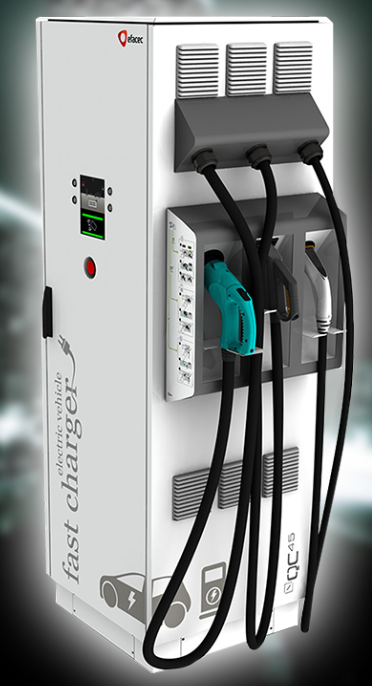 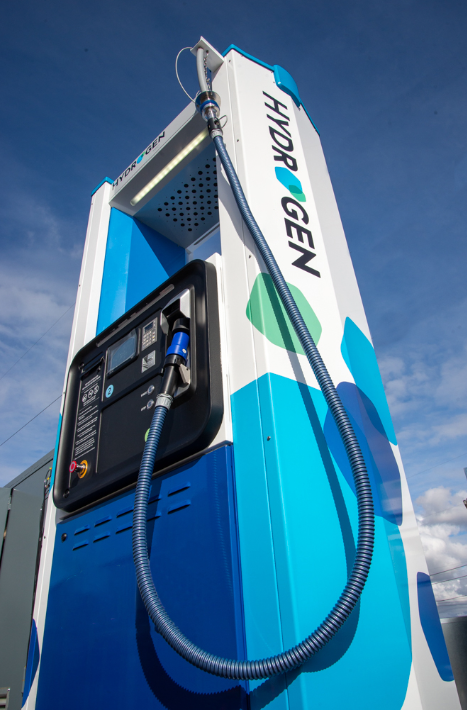 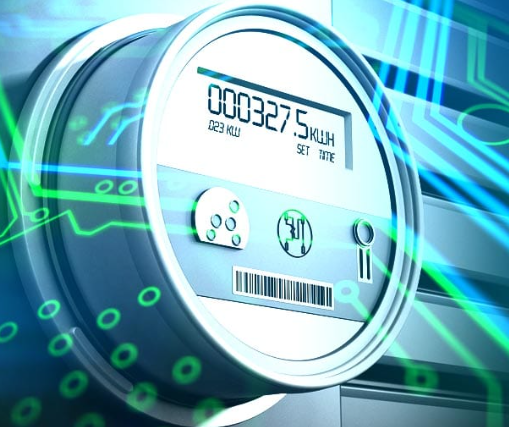 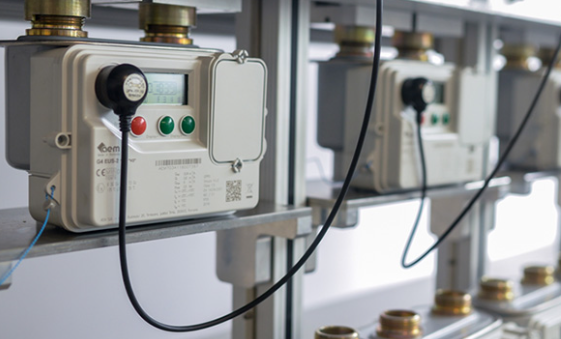 Odziv WELMECa
Bistvene zahteve: prikaz rezultata, neposredna prodaja v javnosti, elektronski račun
Električni števci: AC/DC, delovna/jalova, polnilnice za električna vozila
Plinomeri: energetski plini (vključno s H2) / splošni plini (npr. CO2, vodna para)
Merilni sistemi za plinasta goriva (npr. H2, zemeljski plin)
Merilniki toplotne energije: vključeno hlajenje
Konsenz ni bil dosežen; gradivo posredovano EK.
Hvala za pozornost.


Matej Grum
Urad RS za meroslovje
01 24 42 706
matej.grum@gov.si